Programmation en nombres entiers
Introduction
Dans beaucoup de problèmes d’optimisation une solution à valeurs entières est exigée. Par exemple dans le problème de la production, où  l’on cherche le nombre optimal de pièces à fabriquer et pour des raisons pratiques, souvent o ce nombre est entier.
Exemple 1 :  
Maximiser 10x1 + 11x2 , sous la contrainte 10x1 + 12x2 ≤ 59, x1 , x2 ≥ 0 à valeurs entières.  
La solution optimale x est donnée par x = (x1  , x2 ) = (5.9 , 0). En effet, x1 ≤ 5.9 − 1.2 x2 , et on obtient la solution optimale en posant  x1  = 5.9, x2  = 0. Mais la solution  x’= (6, 0) n’est pas réalisable et la solution x’’= (5, 0) n’est pas optimale parmi les solutions à valeurs entières.  
 
La solution optimale à valeurs entières est donnée par x = (1, 4).
Méthode par séparation et évaluation (Branch and Bound)
Exemple 2 :  

Maximiser z(x1 , x2) = x1 + 4 x2 
sous les contraintes 
                                  5x1 + 8 x2 ≤ 40,
                                − 2x1 + 3 x2 ≤ 9, 
                                    x1 , x2 ≥ 0 
Et
    à valeurs entières.
Etapes à suivre
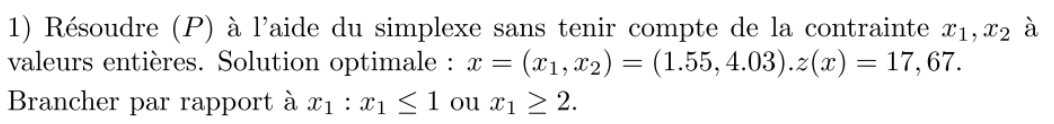 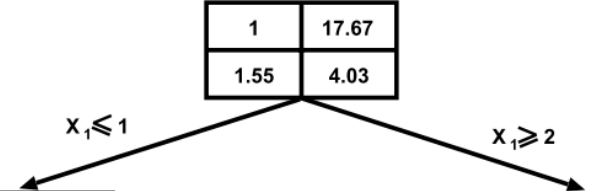 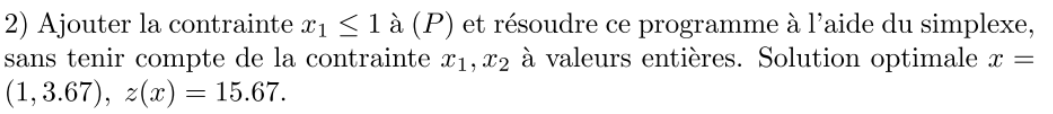 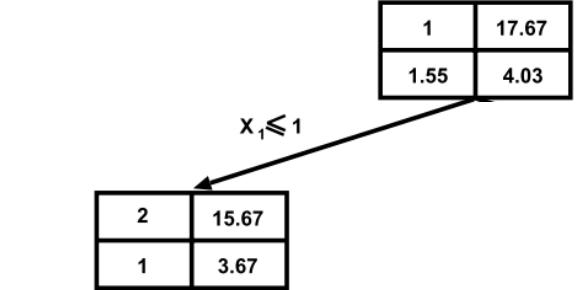 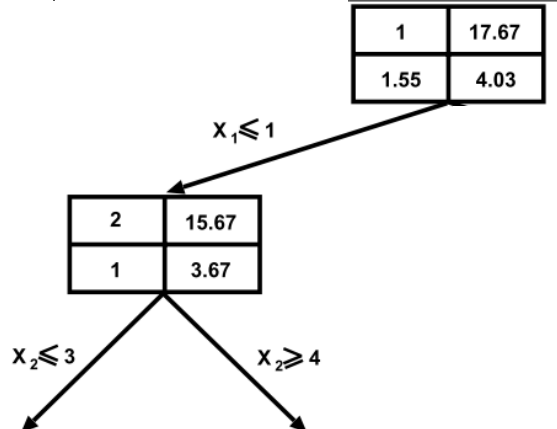 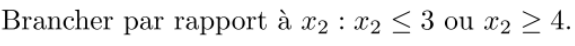 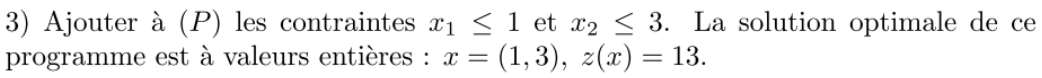 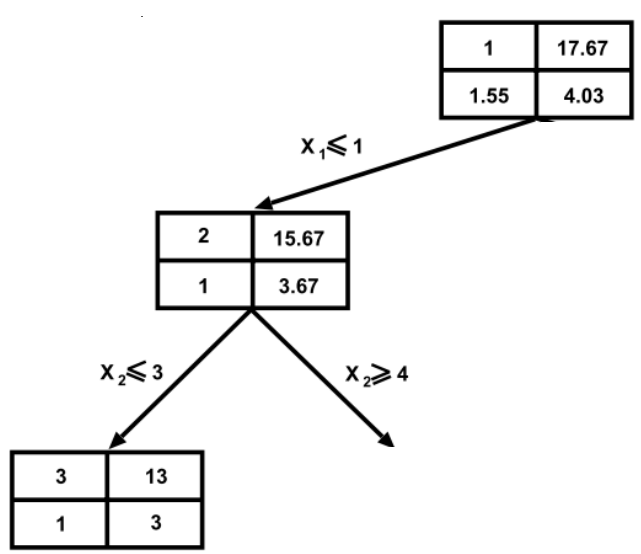 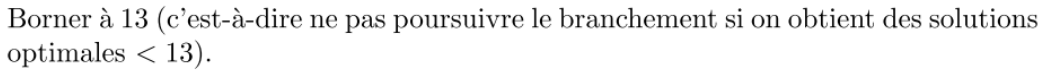 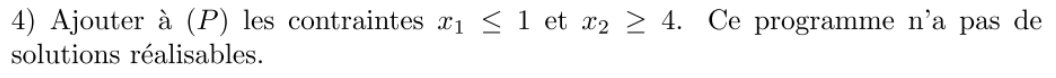 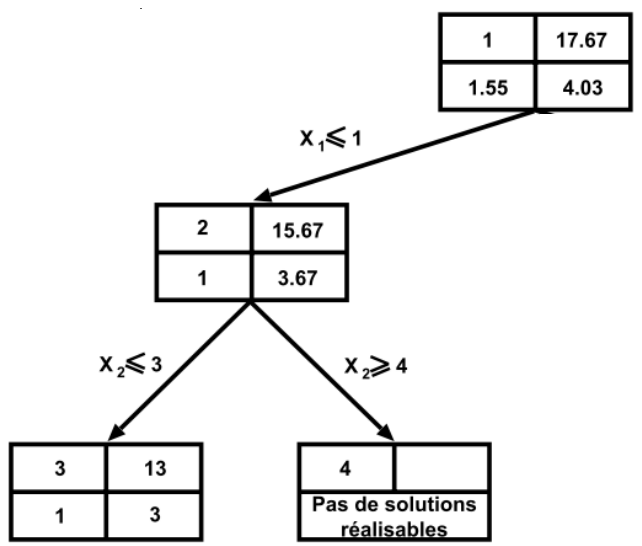 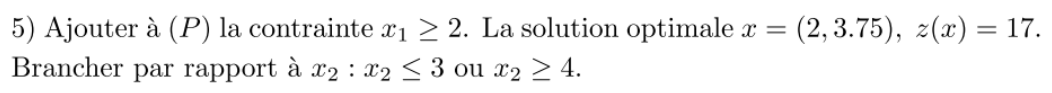 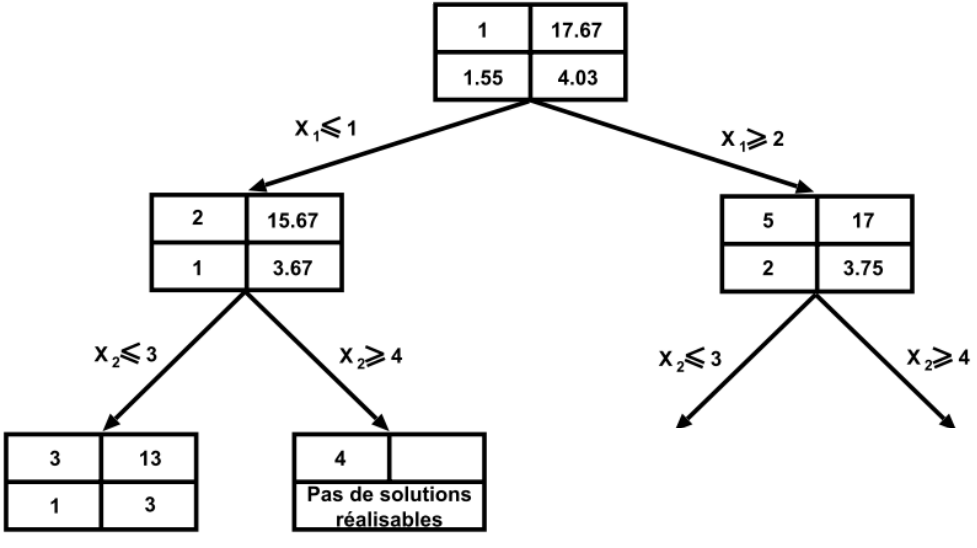 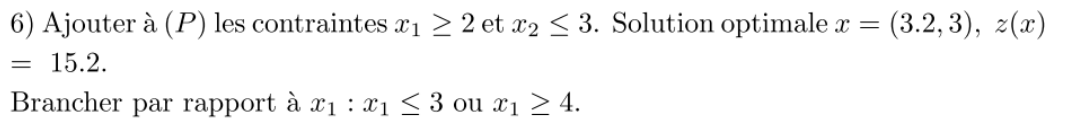 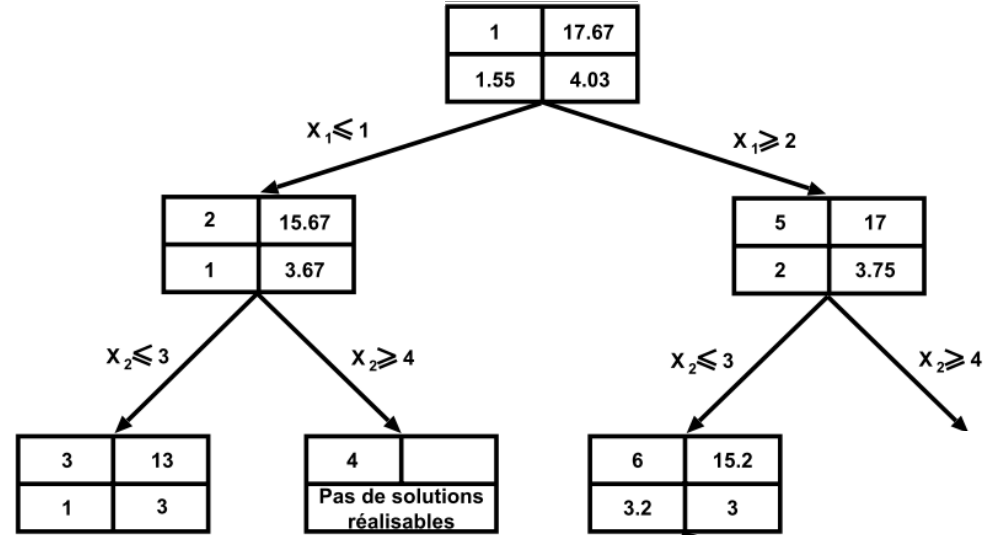 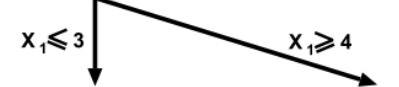 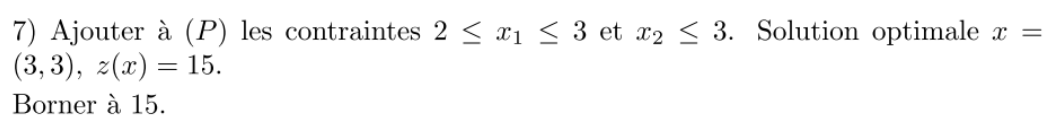 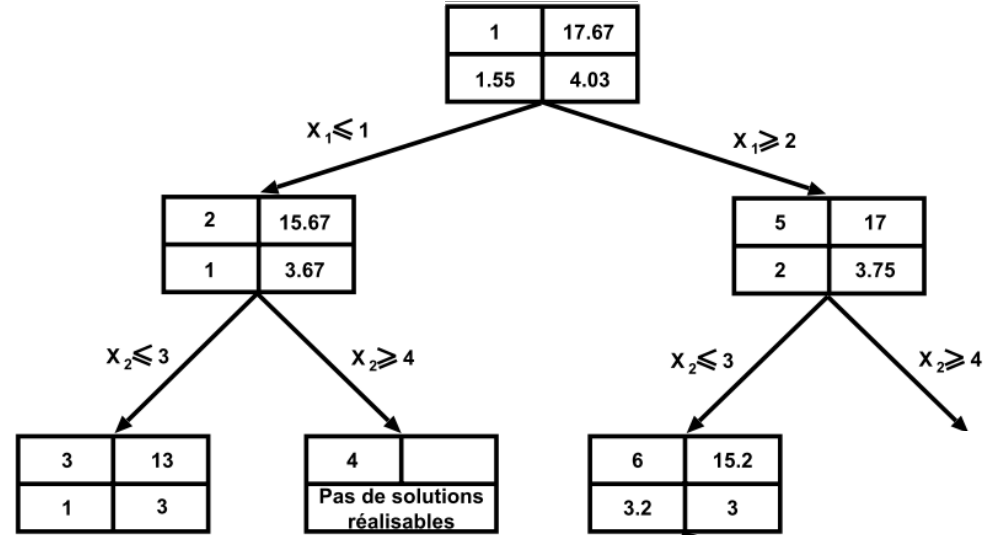 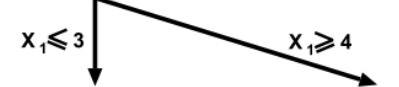 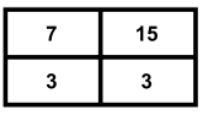 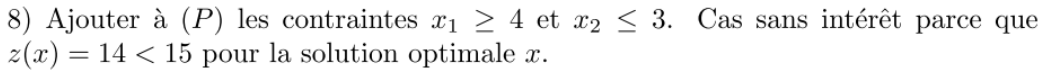 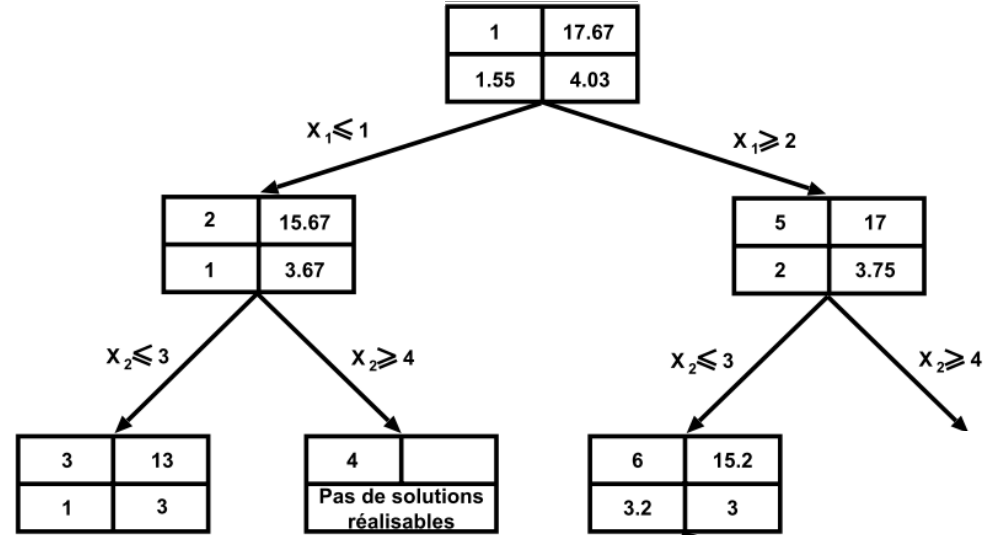 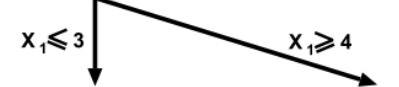 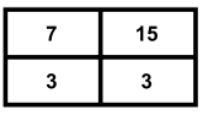 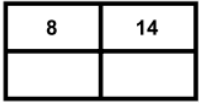 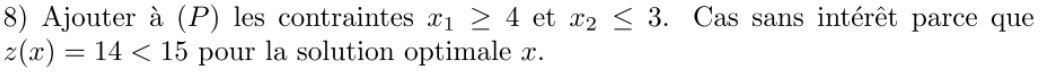 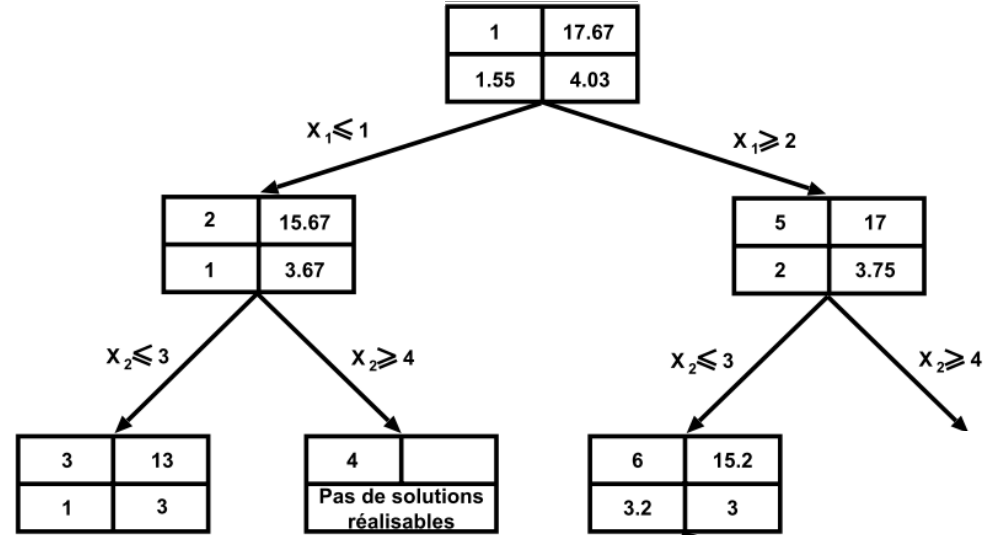 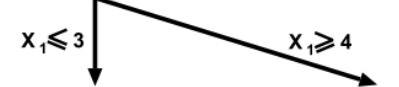 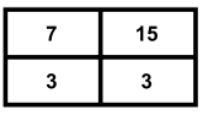 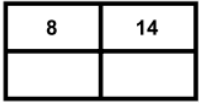 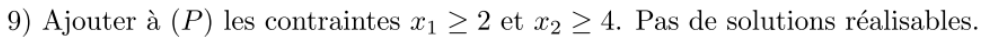 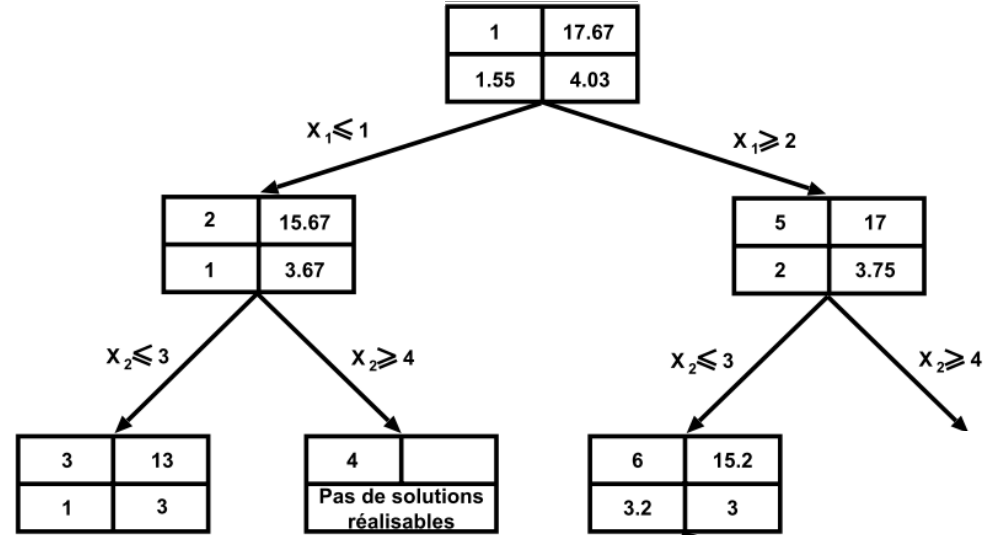 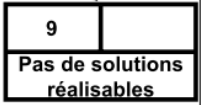 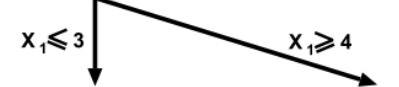 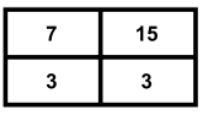 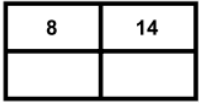 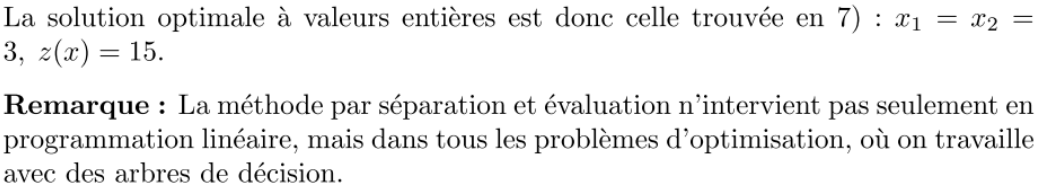